Lezione 33-34 applicazioni spettroscopia UV vis e IR
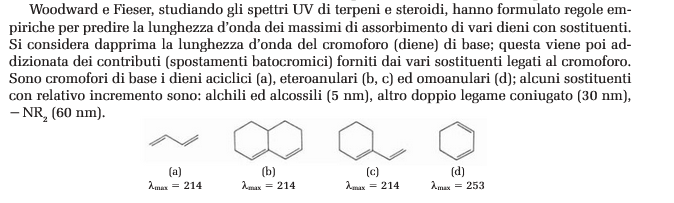 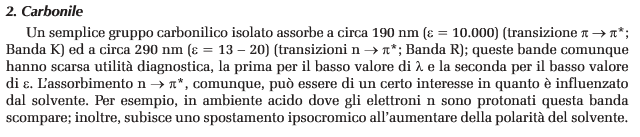 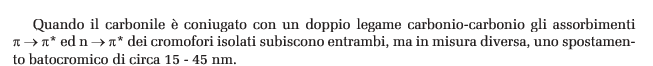 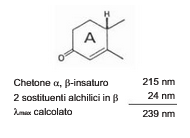 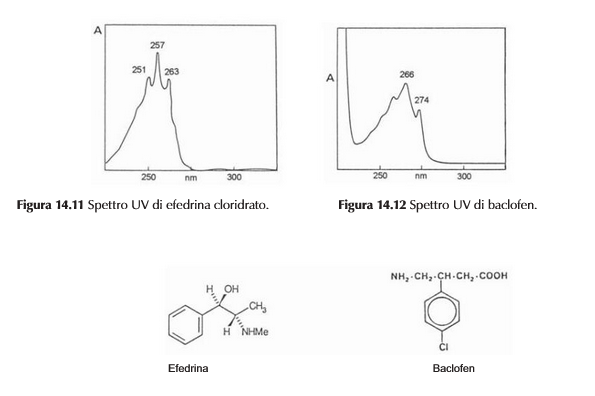 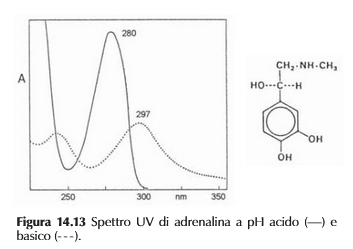 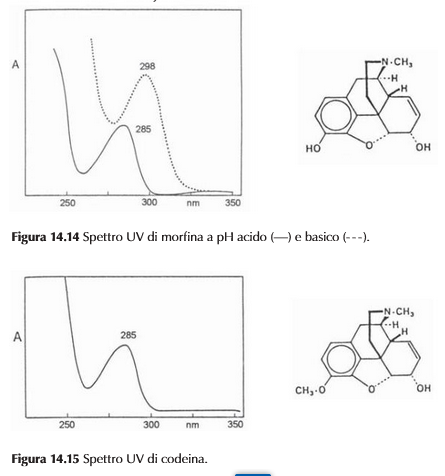 LA CODEINA non ha effetto batocromico in base, perché?
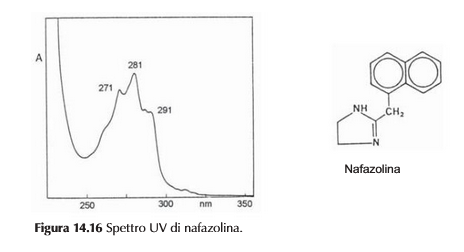 I tre farmaci hanno il gruppo naftalenico. Nel propranololo e nel Naprossene la presenza di sostituenti elettron donatori provoca un effetto red shift ed un effetto batocromo.

Non ho modifiche a pH basico perché non vi sono ossidrili deprotonabili
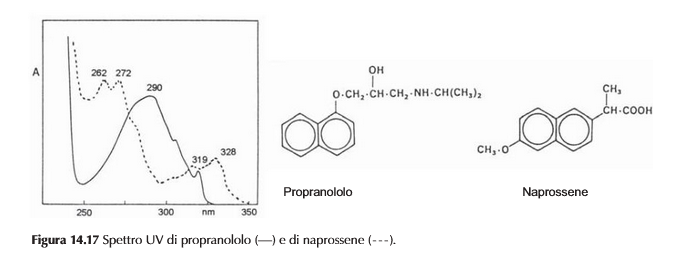 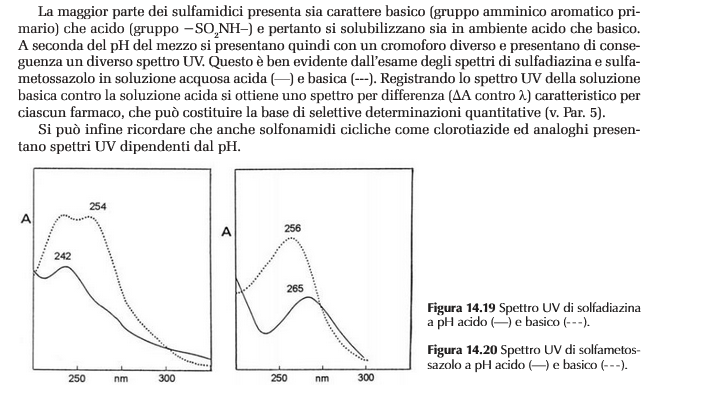 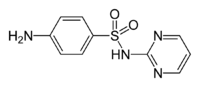 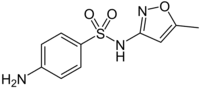 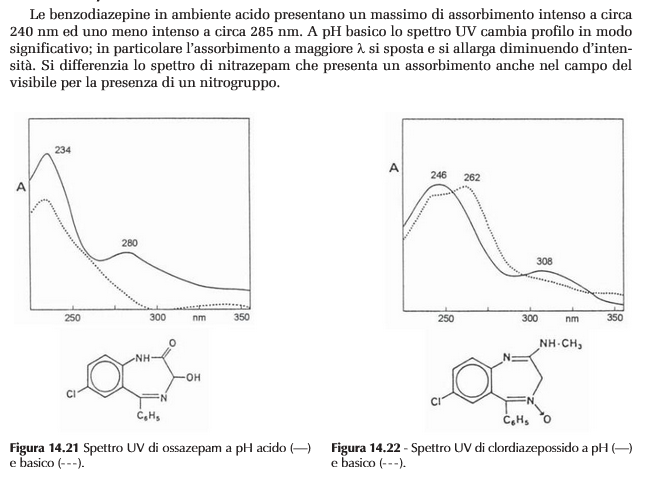 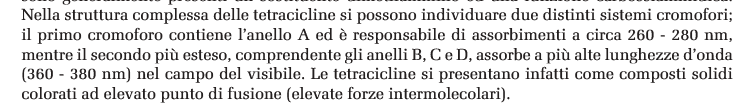 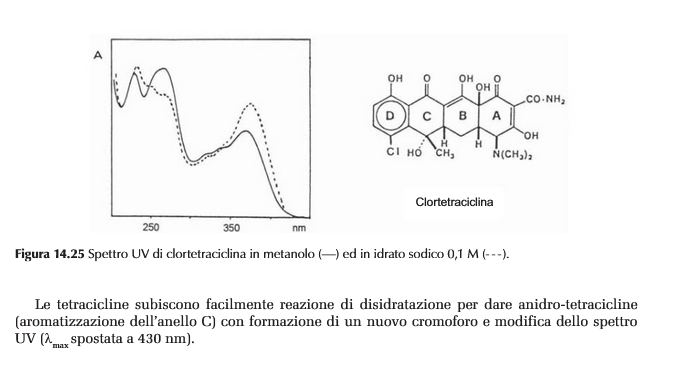 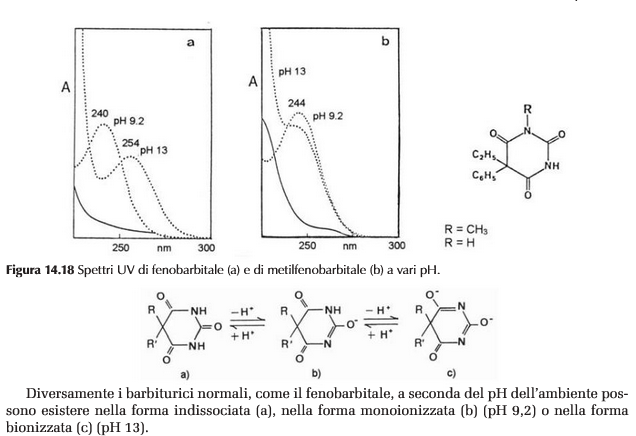 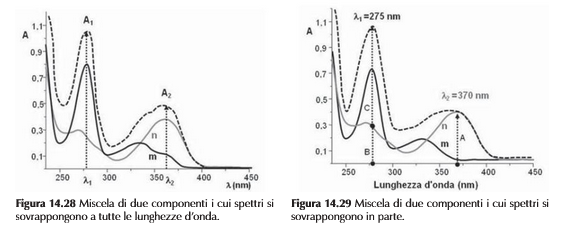 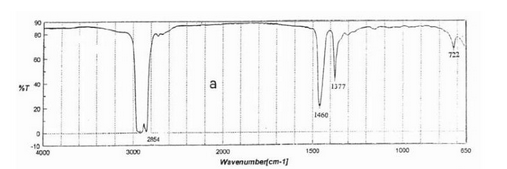 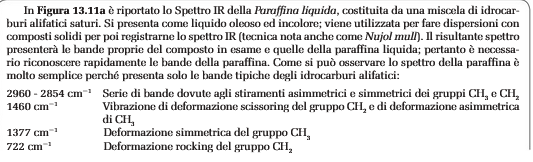 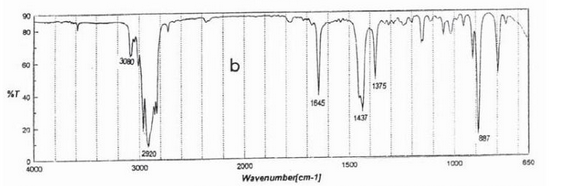 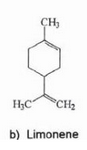 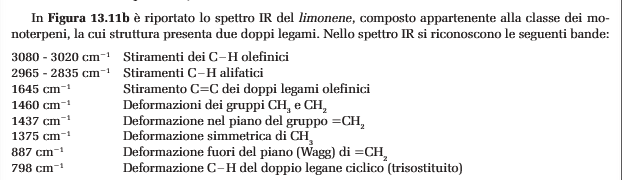 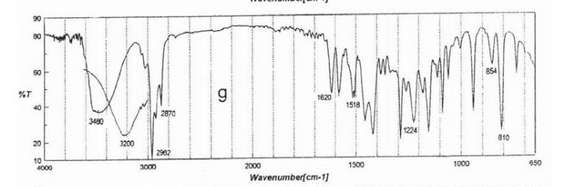 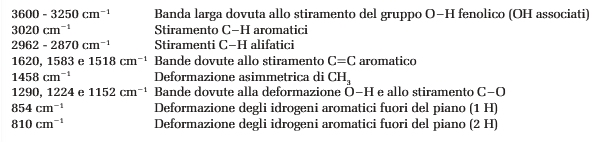 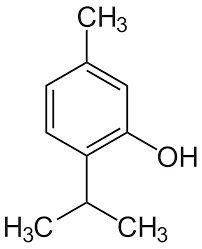 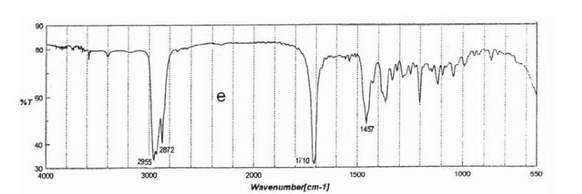 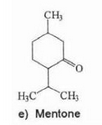 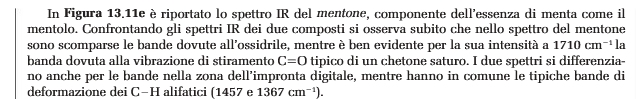 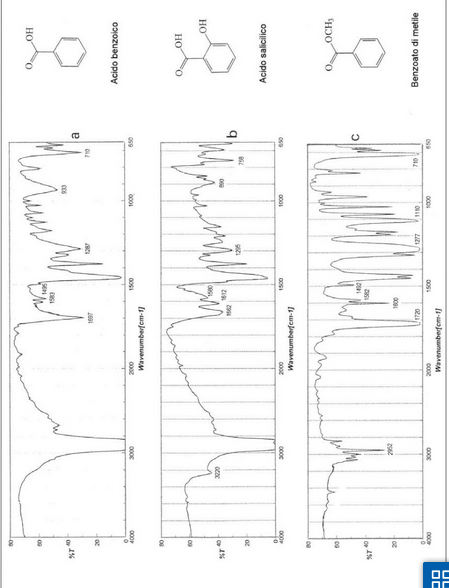 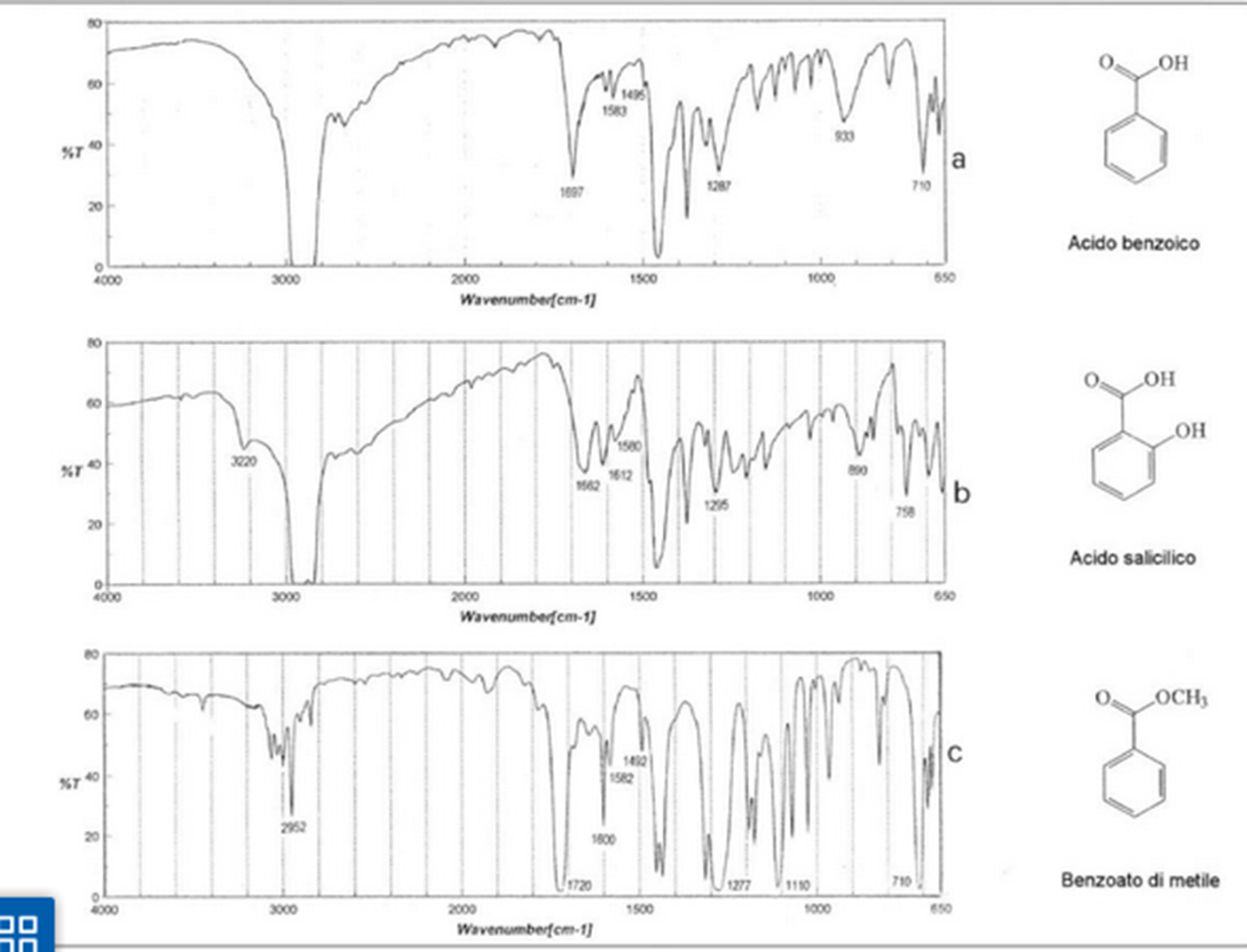 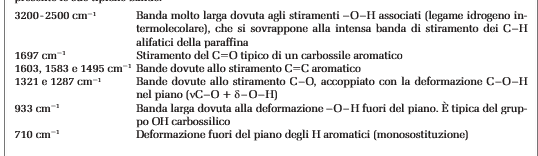 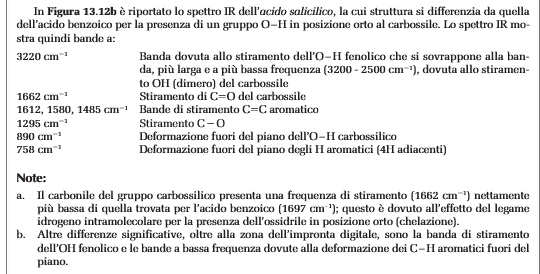 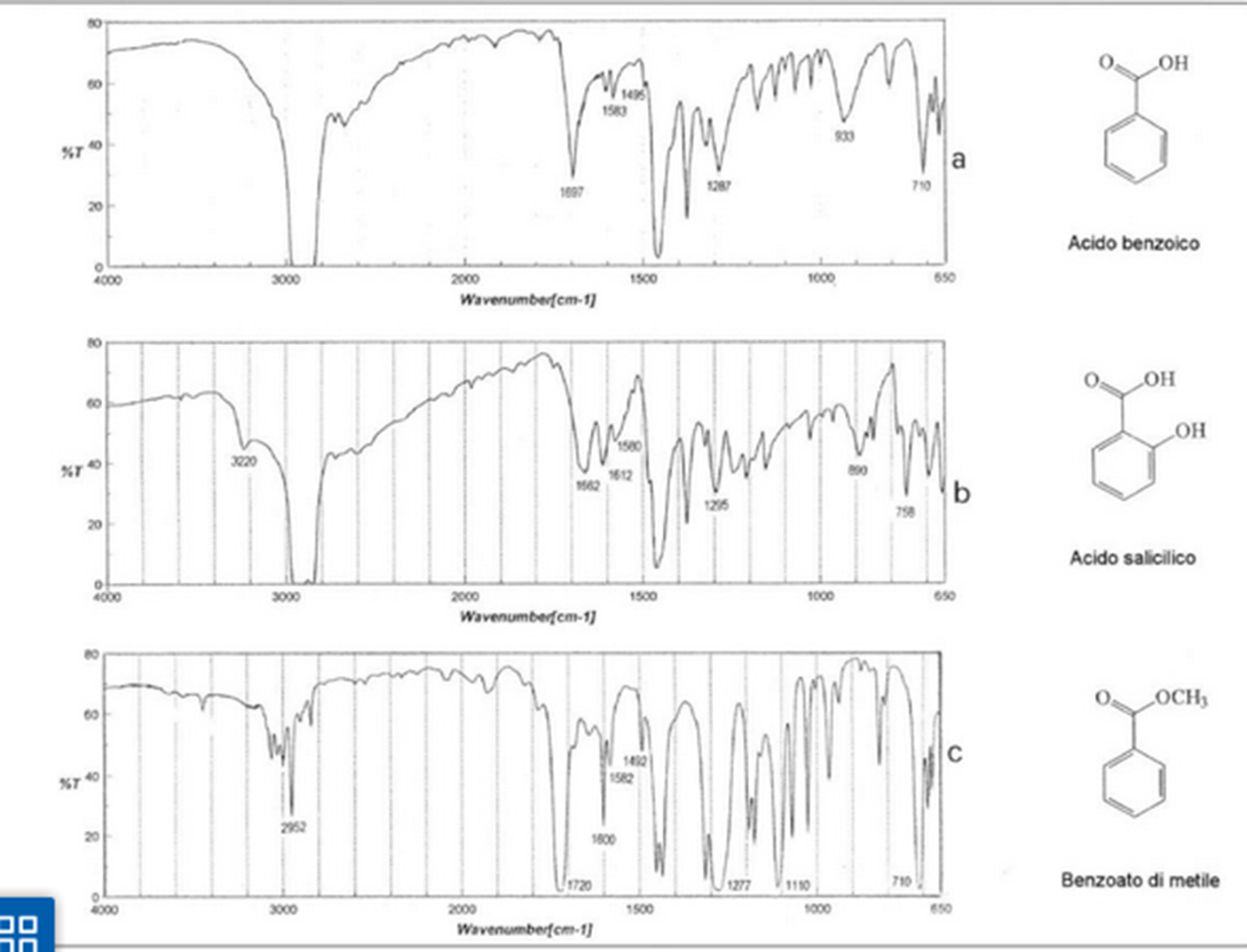 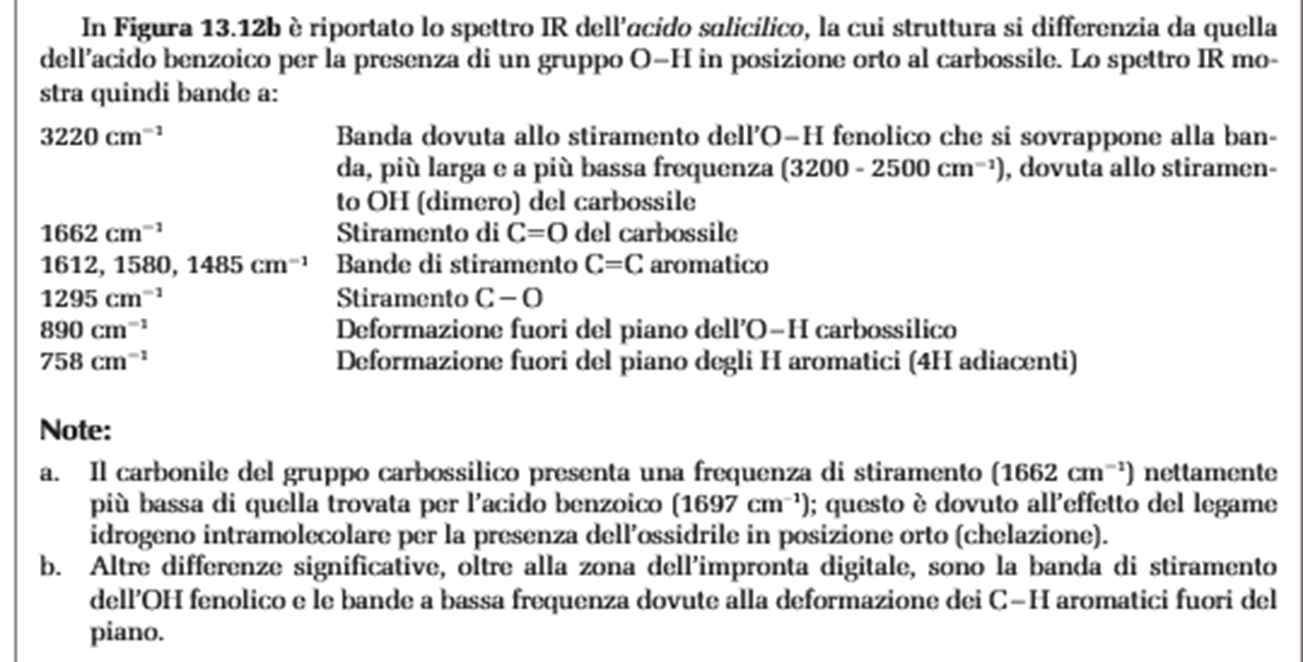 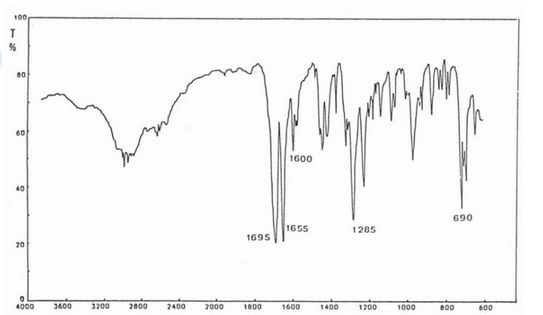 Ketoprofen
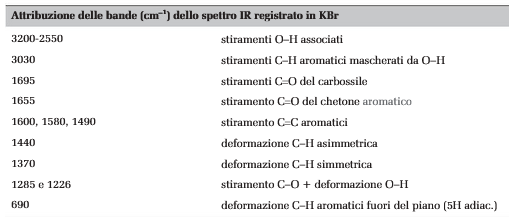 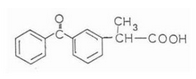 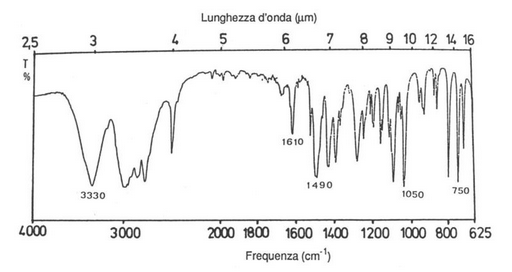 Efedrina
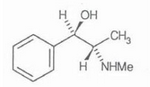 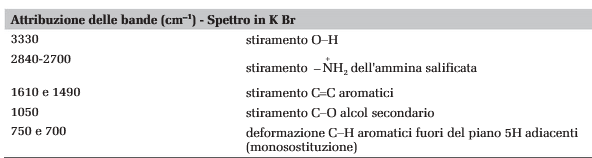 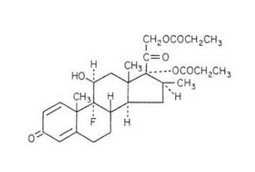 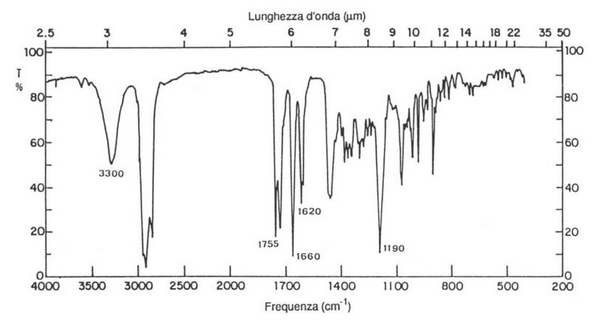 Betametasone dipropionato
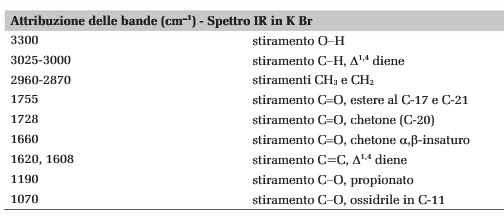 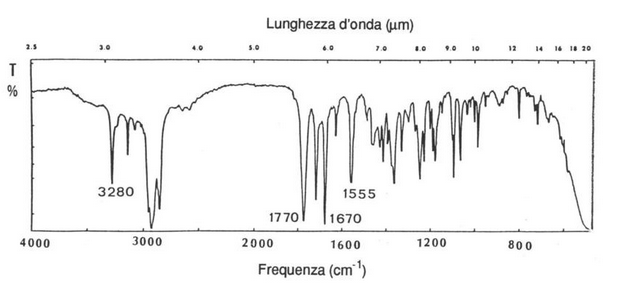 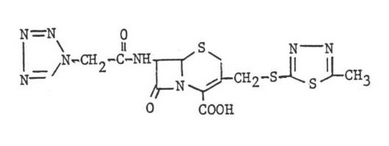 Cefazolina
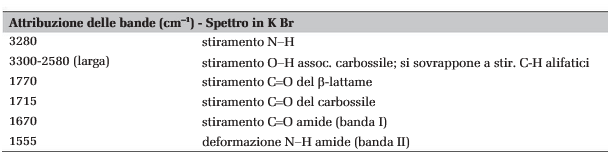 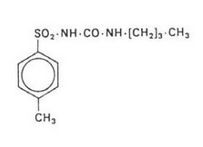 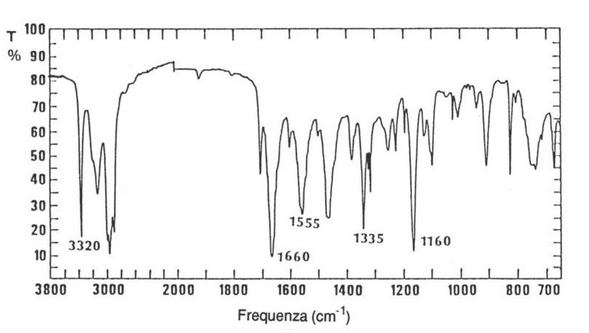 Tolbutamide
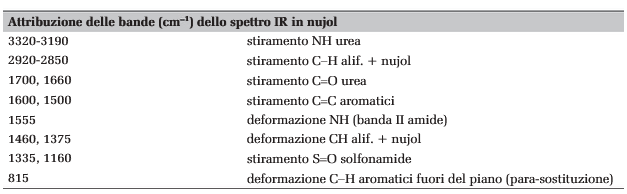